Rehearsal Management: Maximizing Potential!
Dr. Frank Tracz, Director of Bands
Kansas State University
What is Good Classroom Management?
Prepared
Organized
Orderly
Efficient
Effective
Thorough
Visionary
Good Classroom Managers…
Have management skills

Teach for mastery

Practice positive expectations
Effective teachers “manage” their classrooms.


Ineffective teachers discipline their classrooms
Keys to Success
Student learning is drastically enhanced in a task-oriented environment.


Consistency!!!!
Characteristics of a “Well-Managed” Rehearsal
The “room” - layout, organization, cleanliness.

The “goods” - instruments, stands, equipment are accessible and available.

The “rehearsal manager” - efficiency, knowledge, and demeanor/personality.
The “ Look” of a Well Managed Rehearsal
Students are deeply involved with instruction.
Students know what is expected and are successful.
Very little wasted time, confusion or disruption.
Climate is task oriented but has a positive flow.
Where to “Begin”:
The Rehearsal Room

Set Up

Equipment
Where to “Begin”:
Bulletin Boards

Content

“Look”

Location
Where to “Begin”:
“You”

Plan

Technique

“Look”

Voice
Where to “Begin”:
First Impressions

Establish control

Rehearse “routine”

When and Where to talk
Know Your “Stuff”
Personality

Talents

Technique

Presentation
=
Your Ensemble!!!!
“Nuts and Bolts”
You must research and decide:
How to introduce yourself
Seating? Why?
Set/Post schedule
Attendance procedures
Record keeping
Effective discipline plan:
Rules
Consequences
Procedures
Age-Tested Advice
Use procedures to help learning
Seek respect - not friendship
Spend time teaching “your way”
Be consistent
Quality planning increases chances for quality rehearsals.
Components of “The Rehearsal”
Entry to Room
Warm-up/tuning/sight reading

Transition to Repertoire
Literature/sections to rehearse

Teach for Concept Transfer
End BIG, all inclusive, positive

Warm Down/Closure
Review?
Teacher’s Creed
Tell them what you are going to teach them.

Teach them

Tell them what you taught them.
Our Altar: “The Podium”
Purpose

Function

Process
Things to Consider…
Baton/no baton
Non-verbal communication
Proximity
Talk vs. playing
Pacing
Changing it up?
Literature
Delivery
Psychology
Behavior Modification
Kids!!
Bottom Line
Prepare

Execute (Perform)

ENJOY!!
Books to Consider
Teaching Techniques and Insights
Joseph L. Casey
Conductor, Teacher, Leader
Ed Lisk
Teaching Band and Orchestra
Lynn G. Cooper
Habits of a Successful Band Director
Scott Rush
The First Days of School
Harry and Rosemary Wong
Dr. Frank Tracz
Kansas State University
Ftracz@ksu.edu
226 McCain Auditorium
Manhattan, KS 66502
(785) 532-3816
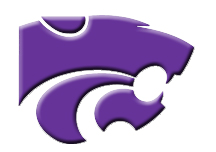